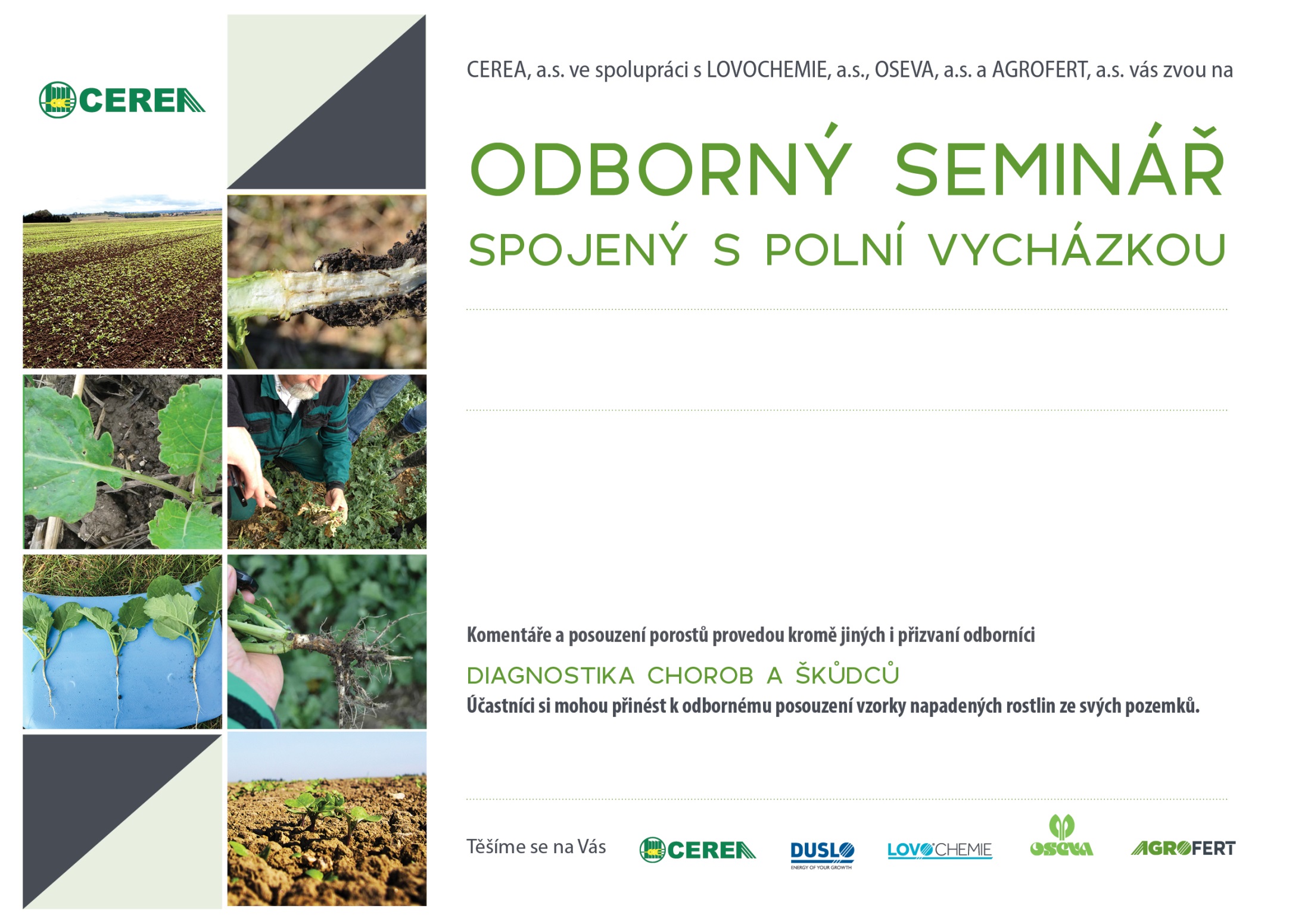 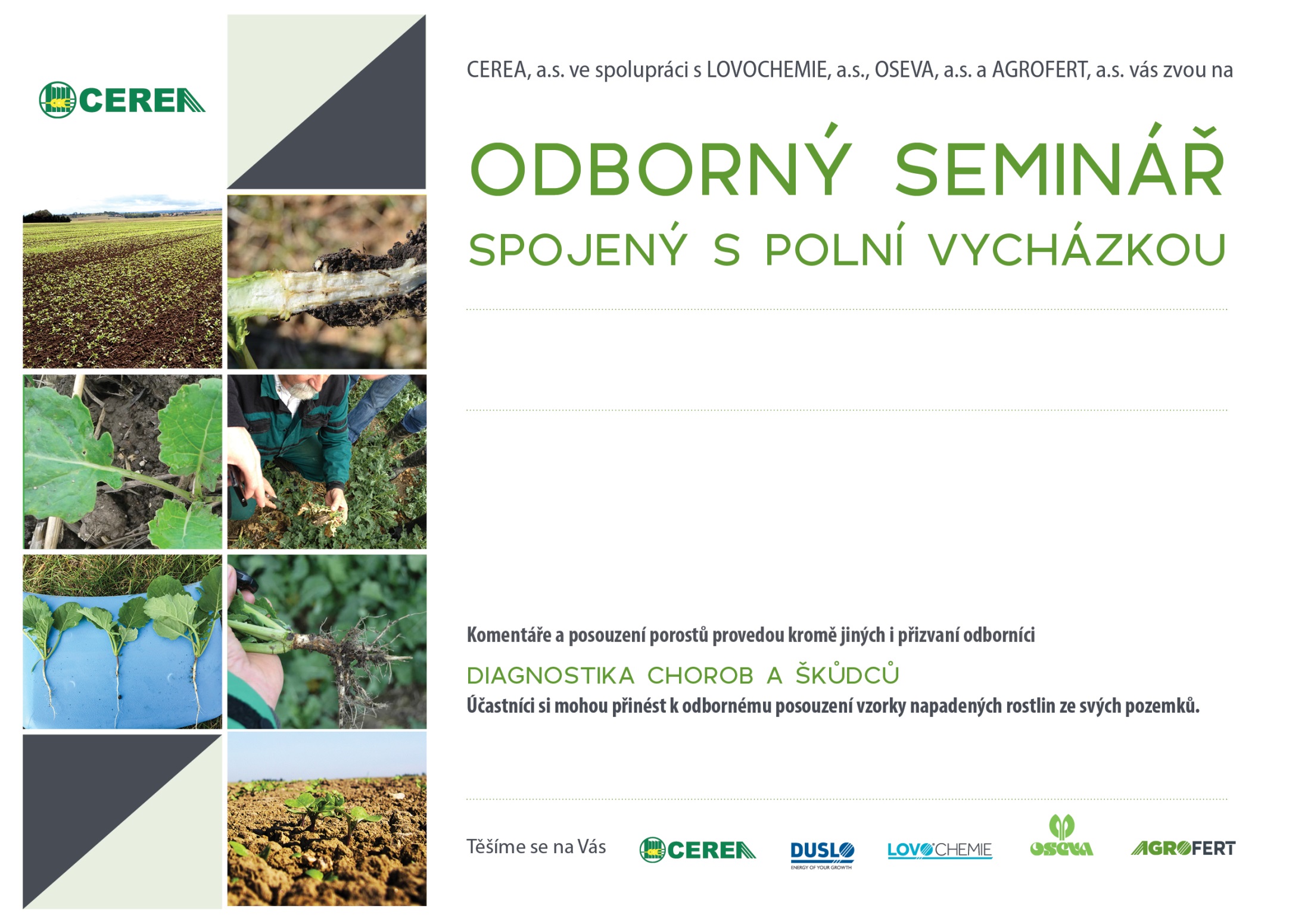 16.3. | 9,30 středisko ZS Kratonohy a.s.
PROGRAM:
Seminář bude koncipován jako polní vycházka s odborným výkladem. Občerstvení bude zajištěno !!!
přednášející:

Karel Říha (poradce)

Roman Hrdina (SPZO) 

Jan Kučera & Radek Košál (Lovochemie)

Pracovníci CEREA a další
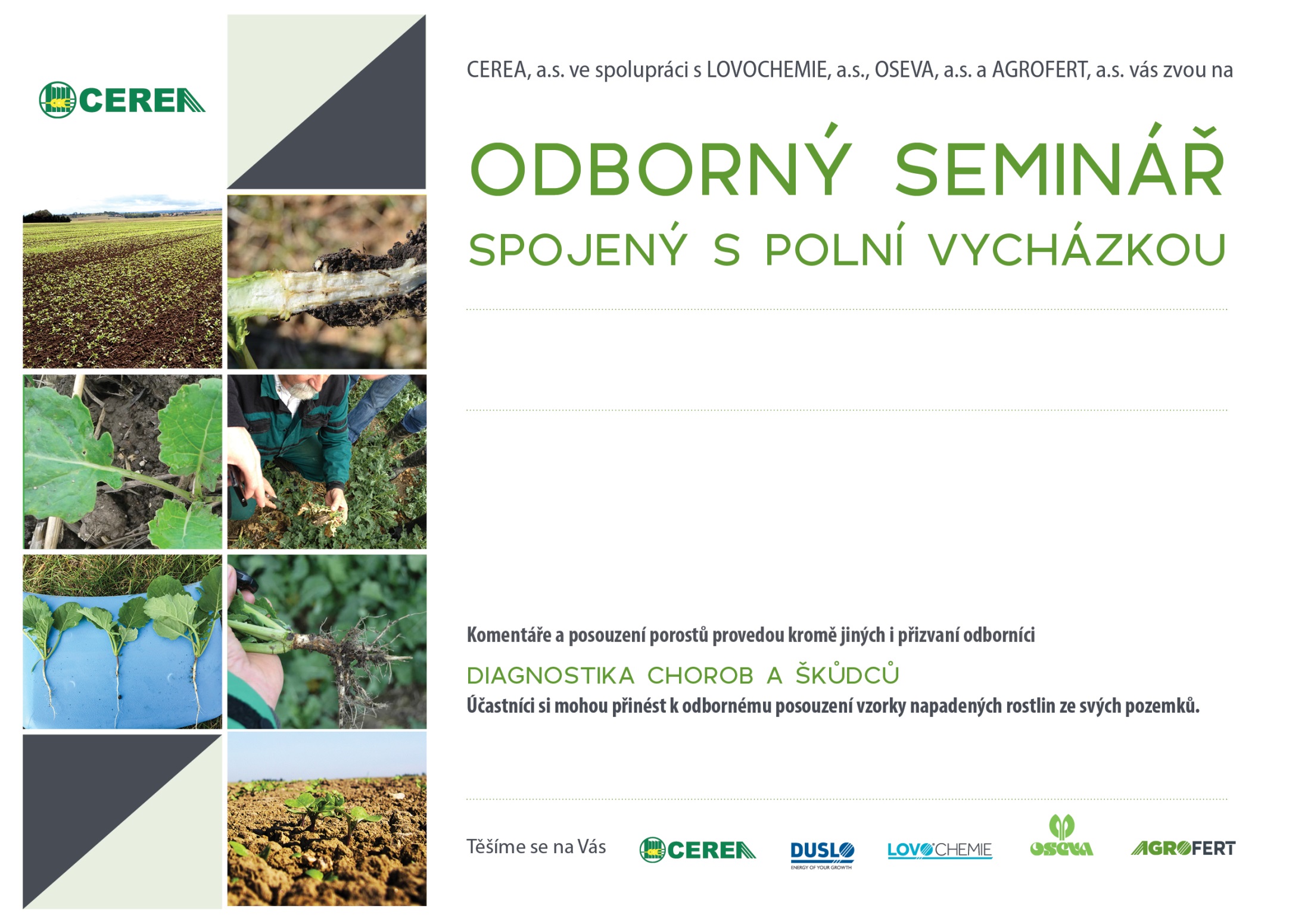 Vaši účast potvrďte nejdéle do:     pondělí 14.3. 2022Pavel Tuček, 725 563 192,  pavel.tucek@cerea.cz
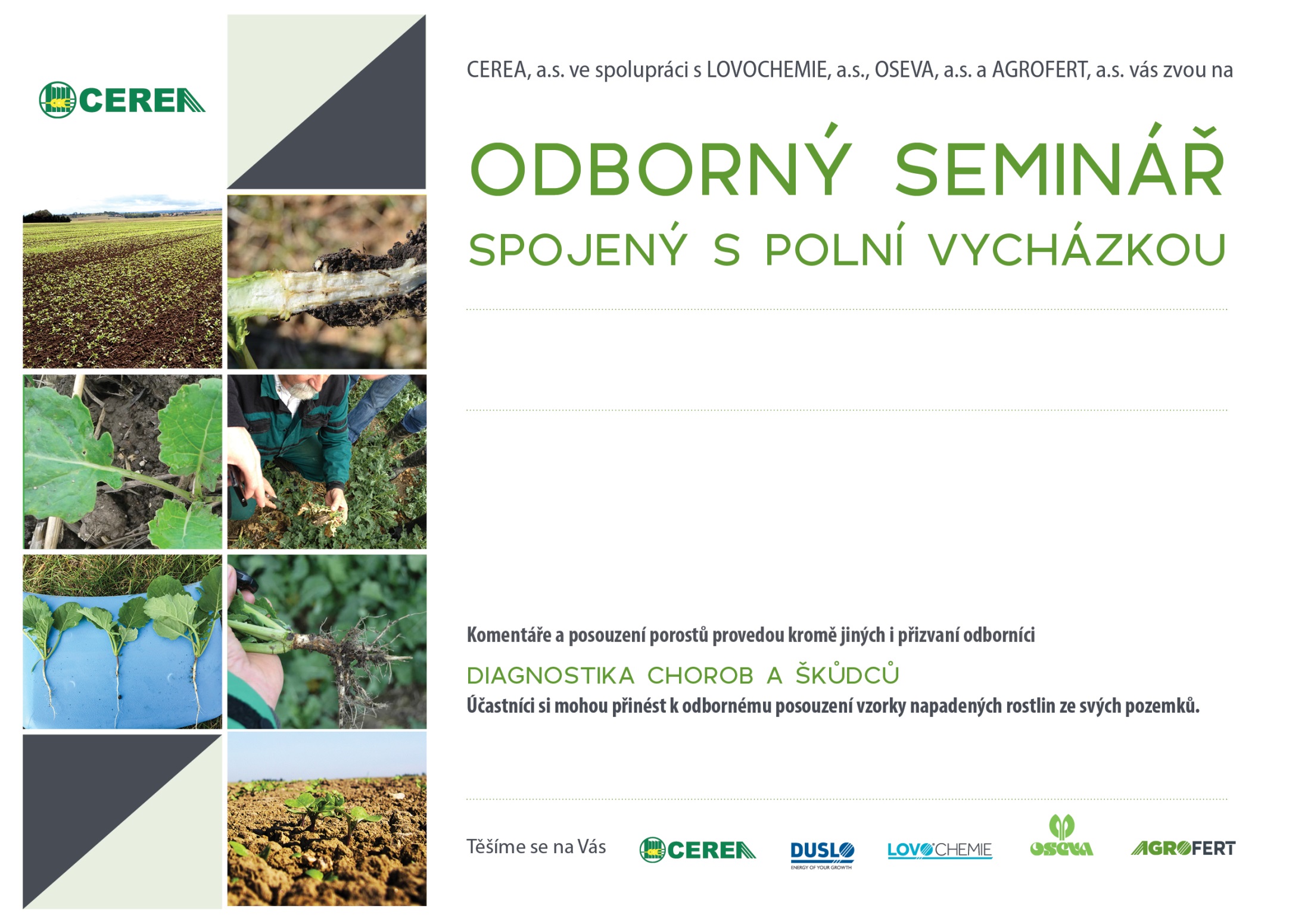 Sejdeme se zde: 
Středisko ZS Kratonohy a.s., Kratonohy čp. 111
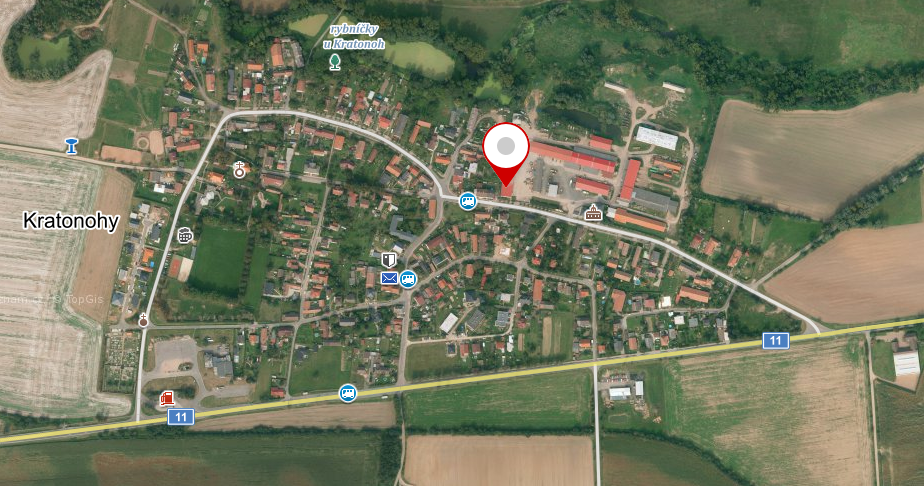 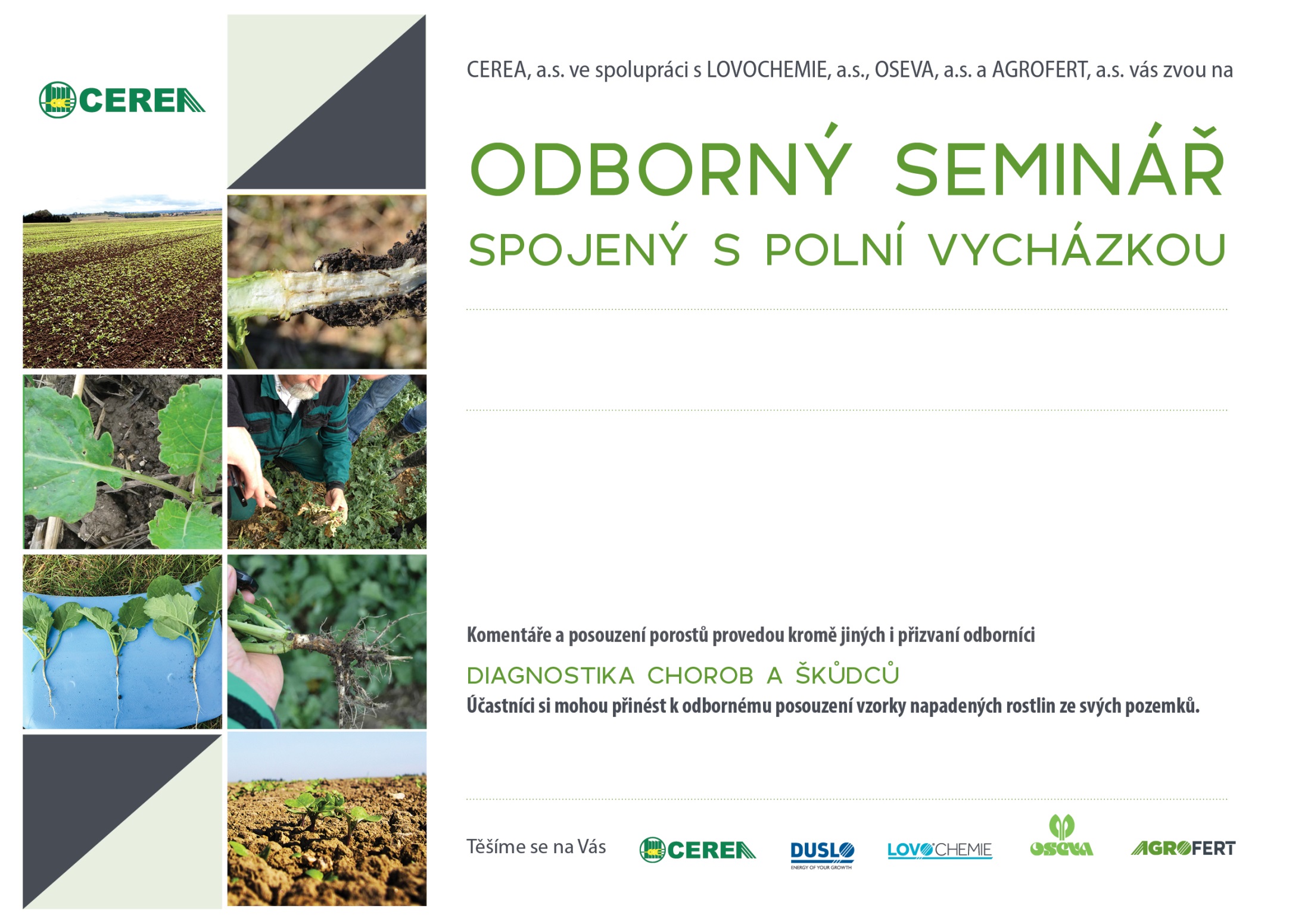